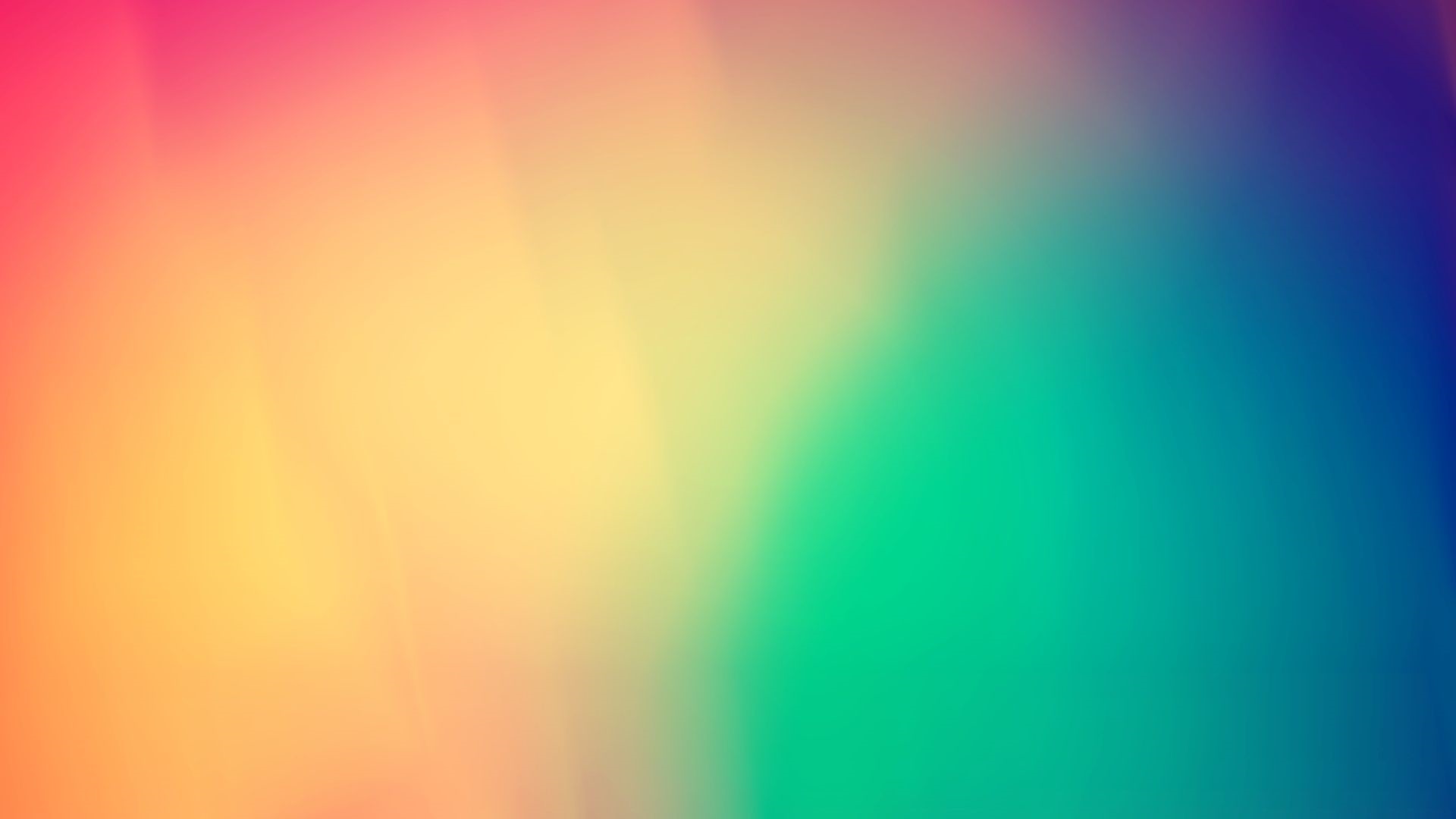 Taking Responsibility
DOING THE RIGHT THING
[Speaker Notes: https://www.youtube.com/watch?v=oBIxScJ5rlY
https://m.youtube.com/watch?v=PT-HBl2TVtI]
RECENT SNOWSTORMS IN SCOTLAND
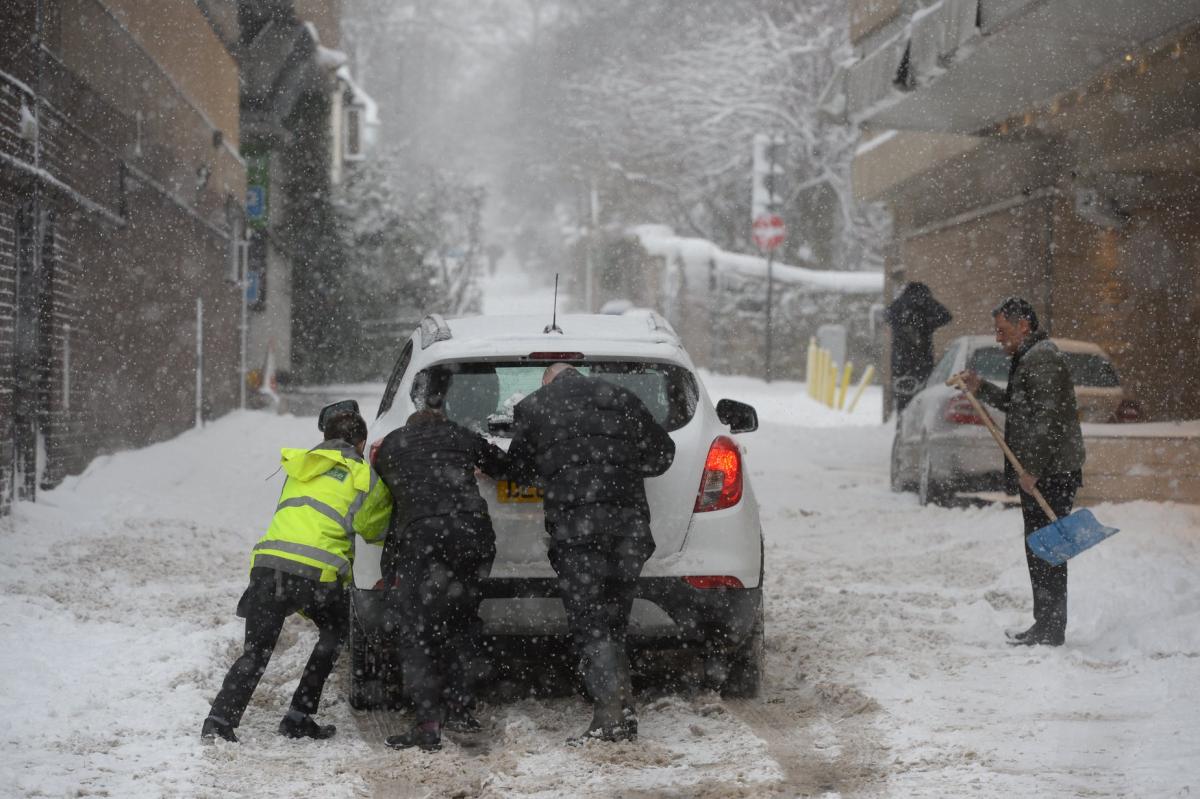 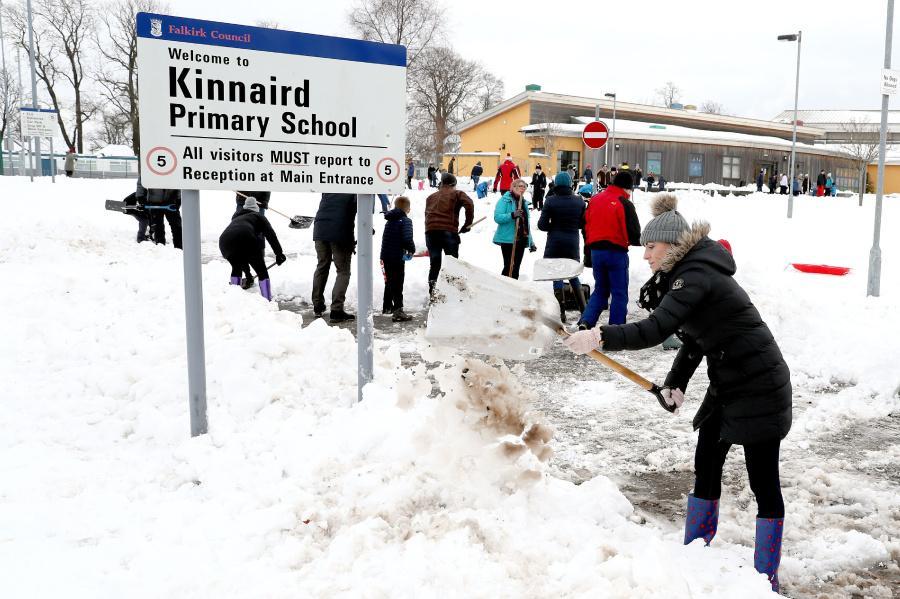 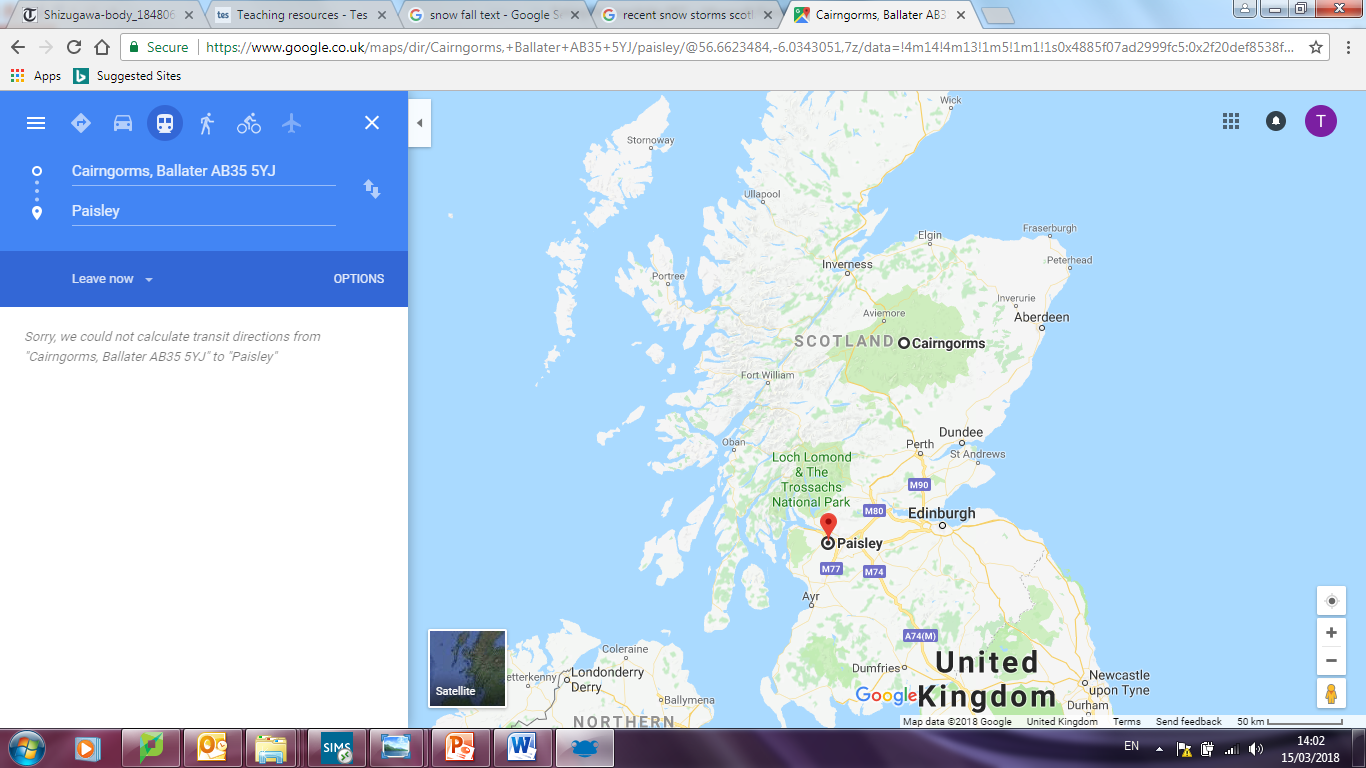 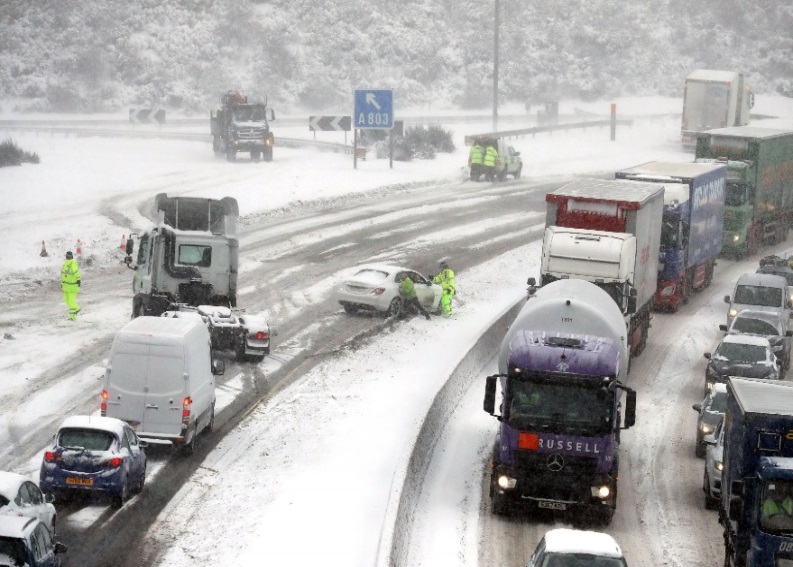 NATURAL DISASTERS
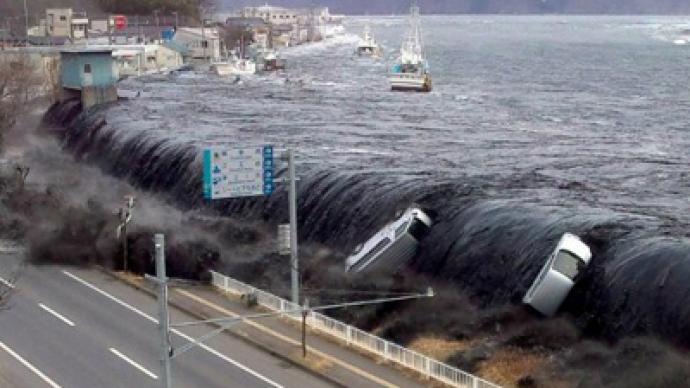 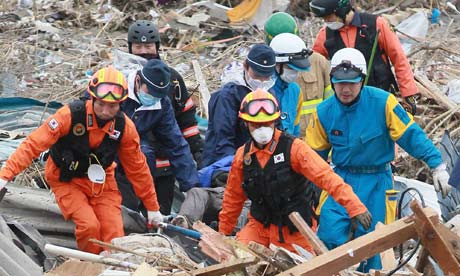 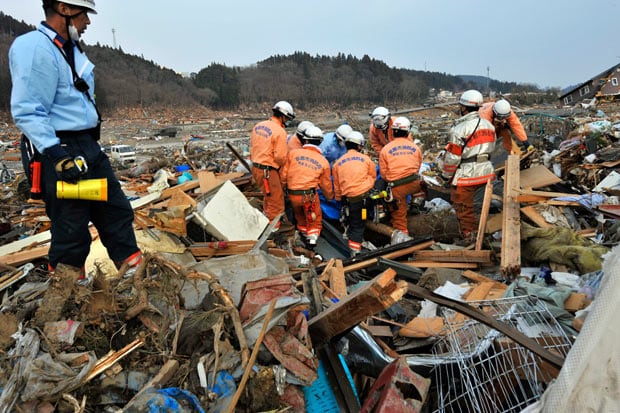 NATURAL DISASTERS
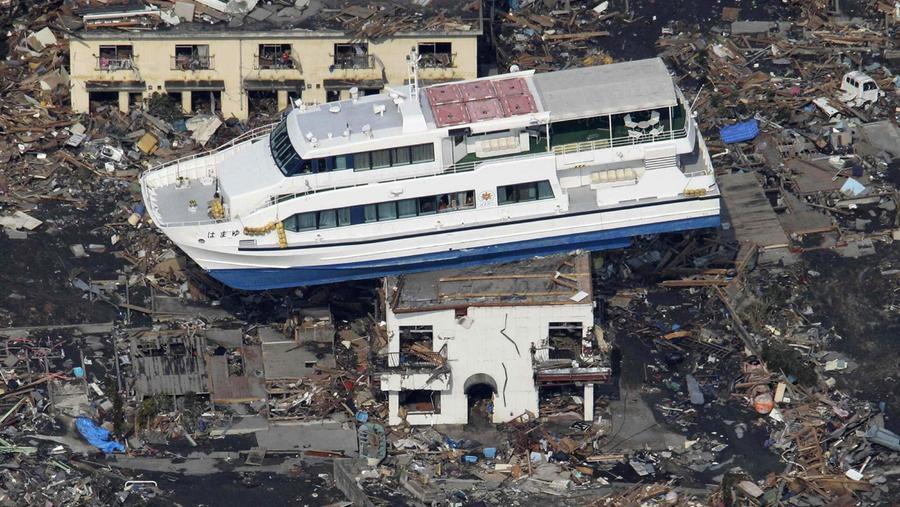 PROMOTING CHANGE IN SOCIETY
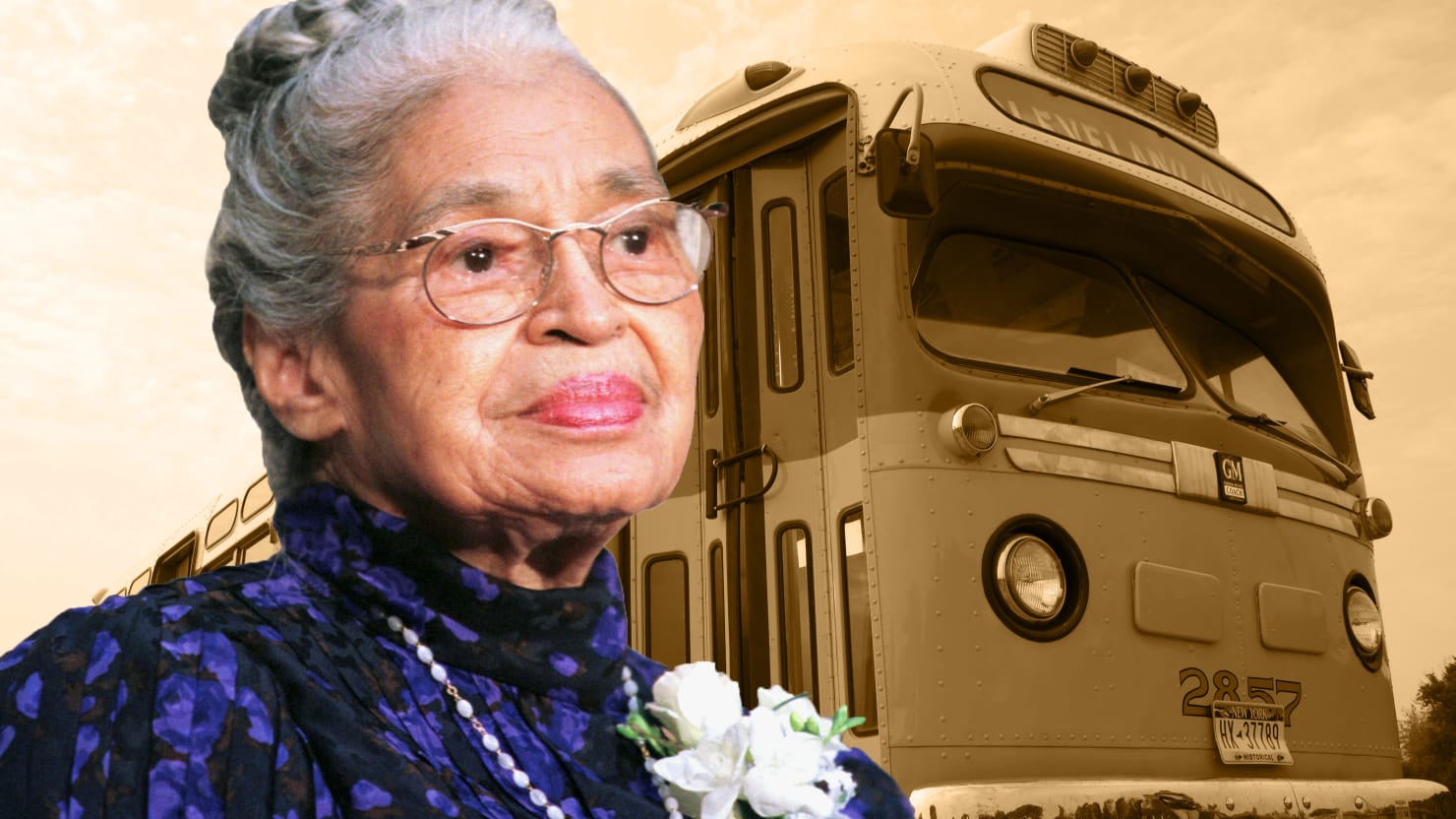 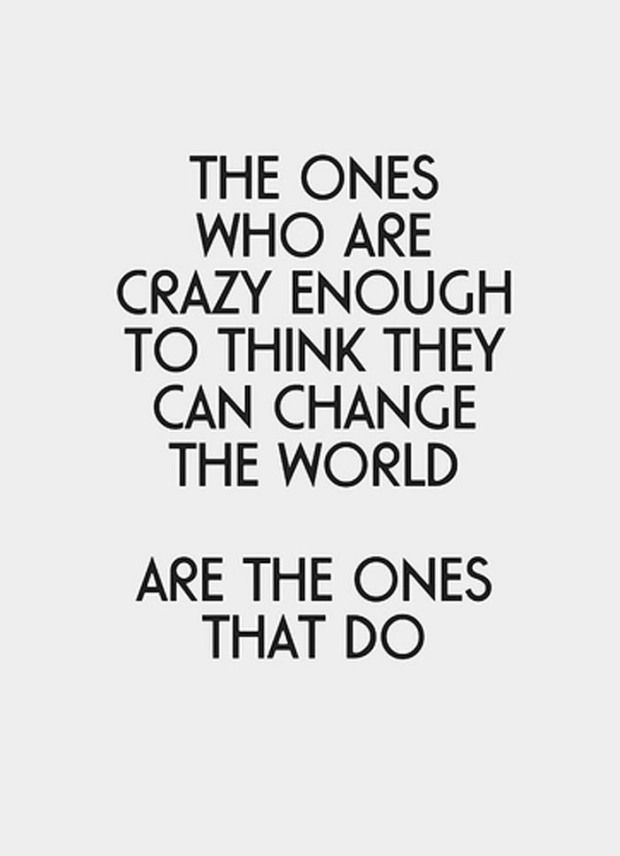 SPORTSMANSHIP
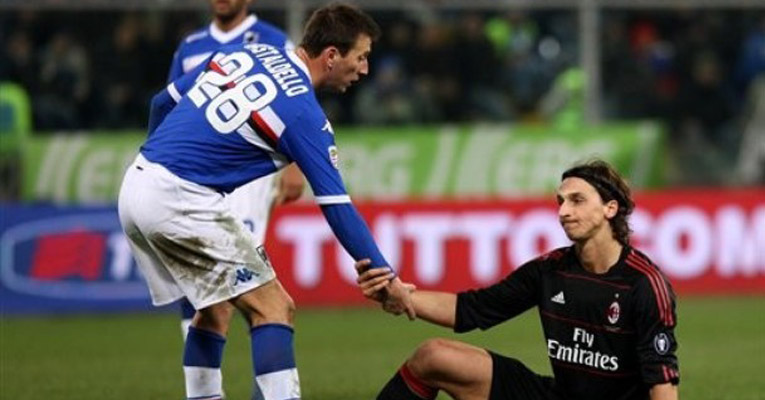 [Speaker Notes: https://www.youtube.com/watch?v=EWdf5ZLbtYo
https://www.youtube.com/watch?v=MjfHuAVig9g]
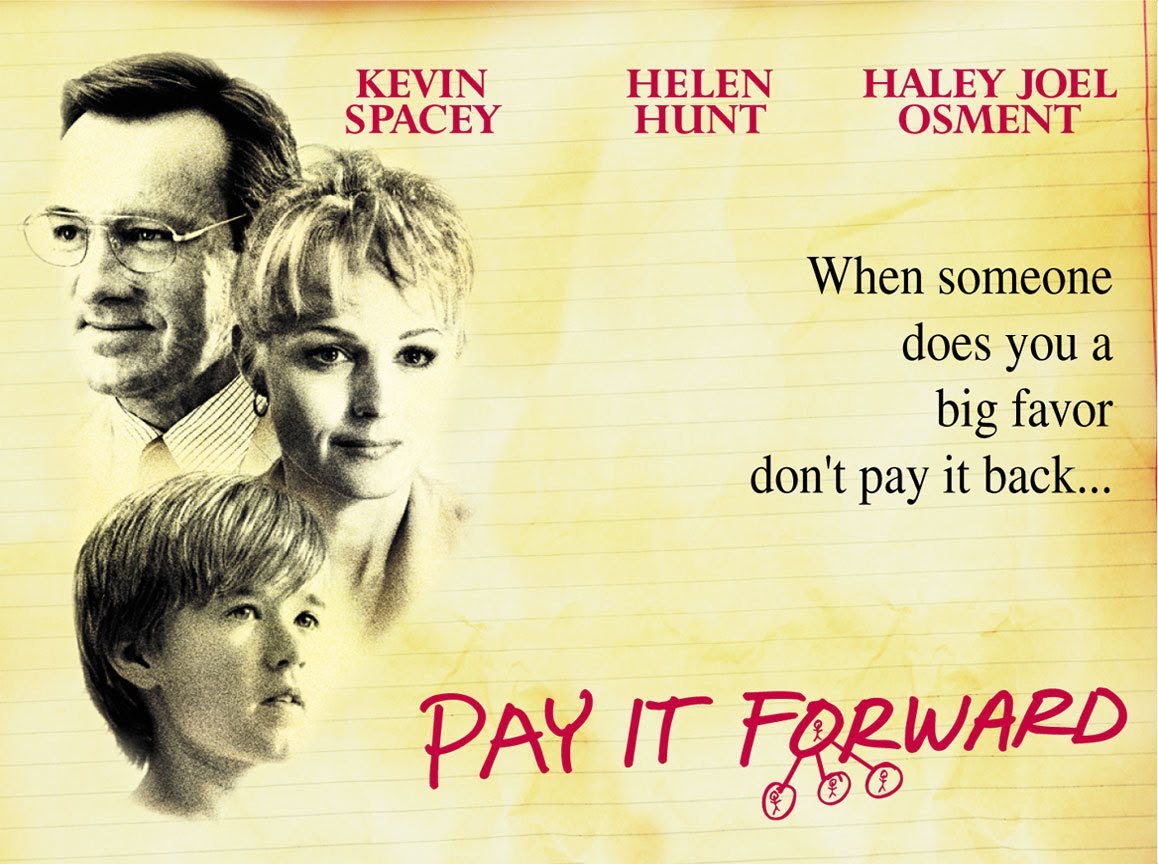 [Speaker Notes: https://www.youtube.com/watch?v=_pCtXRP1edo]
QUESTION: If you help 3 people and they help another 3 people etc... How many people will have been impacted after 4 layers?
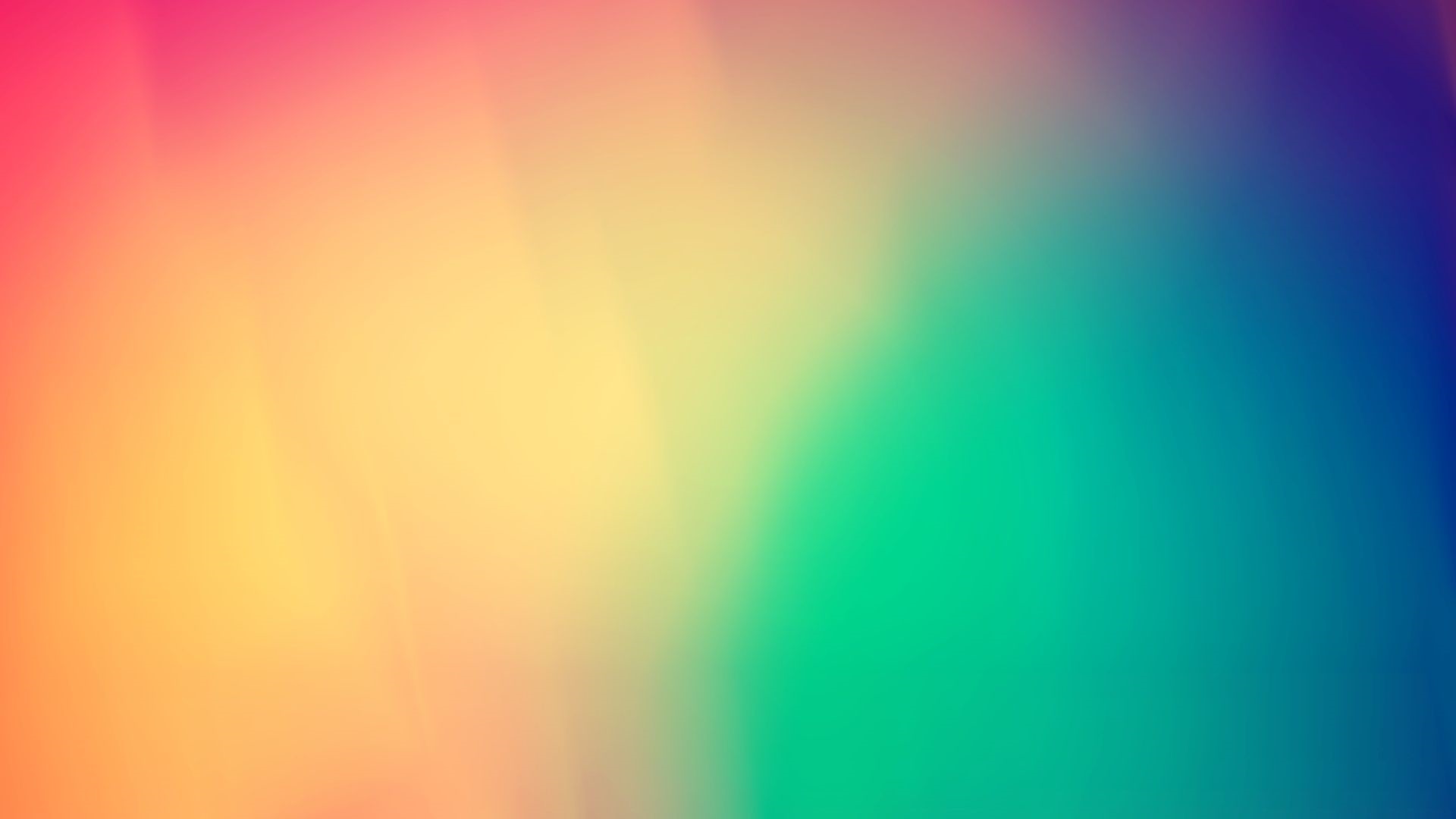 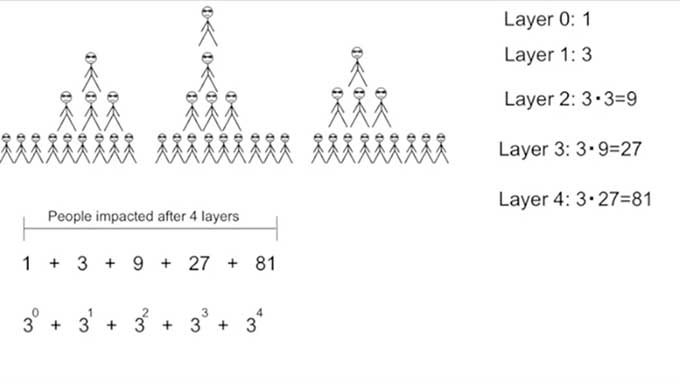 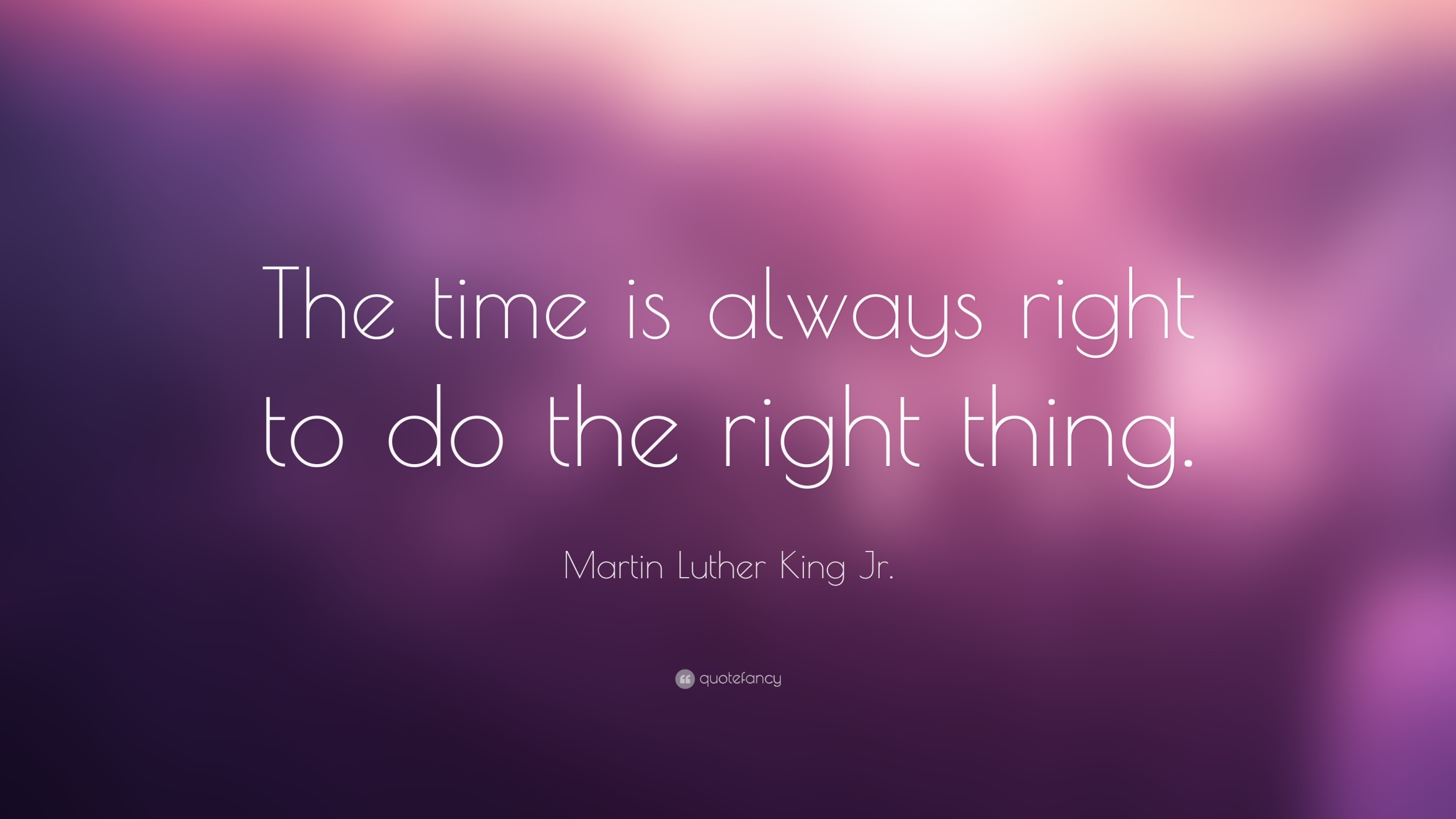 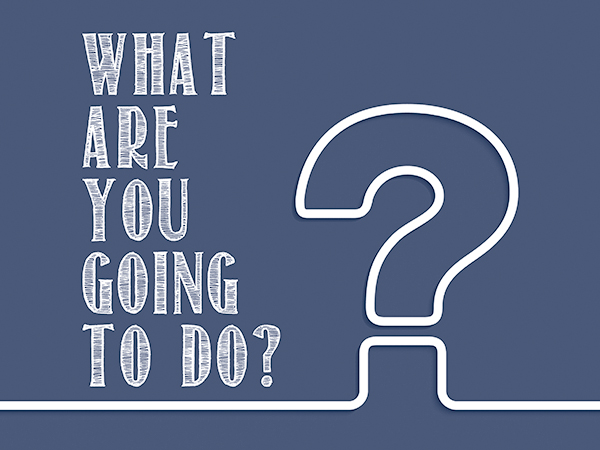 Gamlyn House Assembly on Friday 16th March 2018
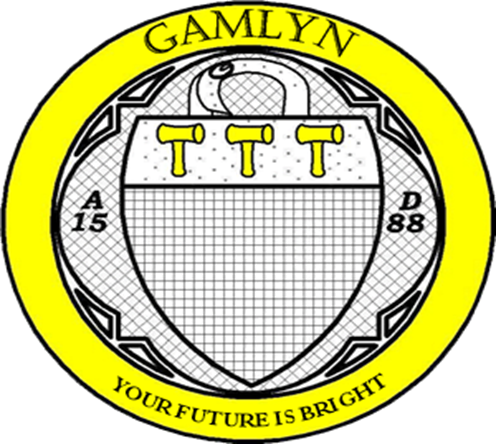 WE WILL ROCK YOU
Many thanks to all the Gamlyn students who were involved in 
Georgia
Georgina
Richard
HOUSE TEAM 2018/ 2019
HOUSE CAPTAIN
DEPUTY HOUSE CAPTAIN 
SPORTS CAPTAIN
CHARITY CAPTAIN
QUIZ CAPTAIN
STUDENTS’ VOICE
ADMINISTRATION CAPTAIN
GAMLYN NEWSLETTER/ FROG UPDATES

PLEASE APPLY BY NEXT FRIDAY IN WRITING OR BY E-MAIL
Do you have the community spirit?
The importance of community and being kind.Why do we need community?What has been achieved by being kind?Some real life examples of community and kindness changing lives.Why being kind will pay you back.
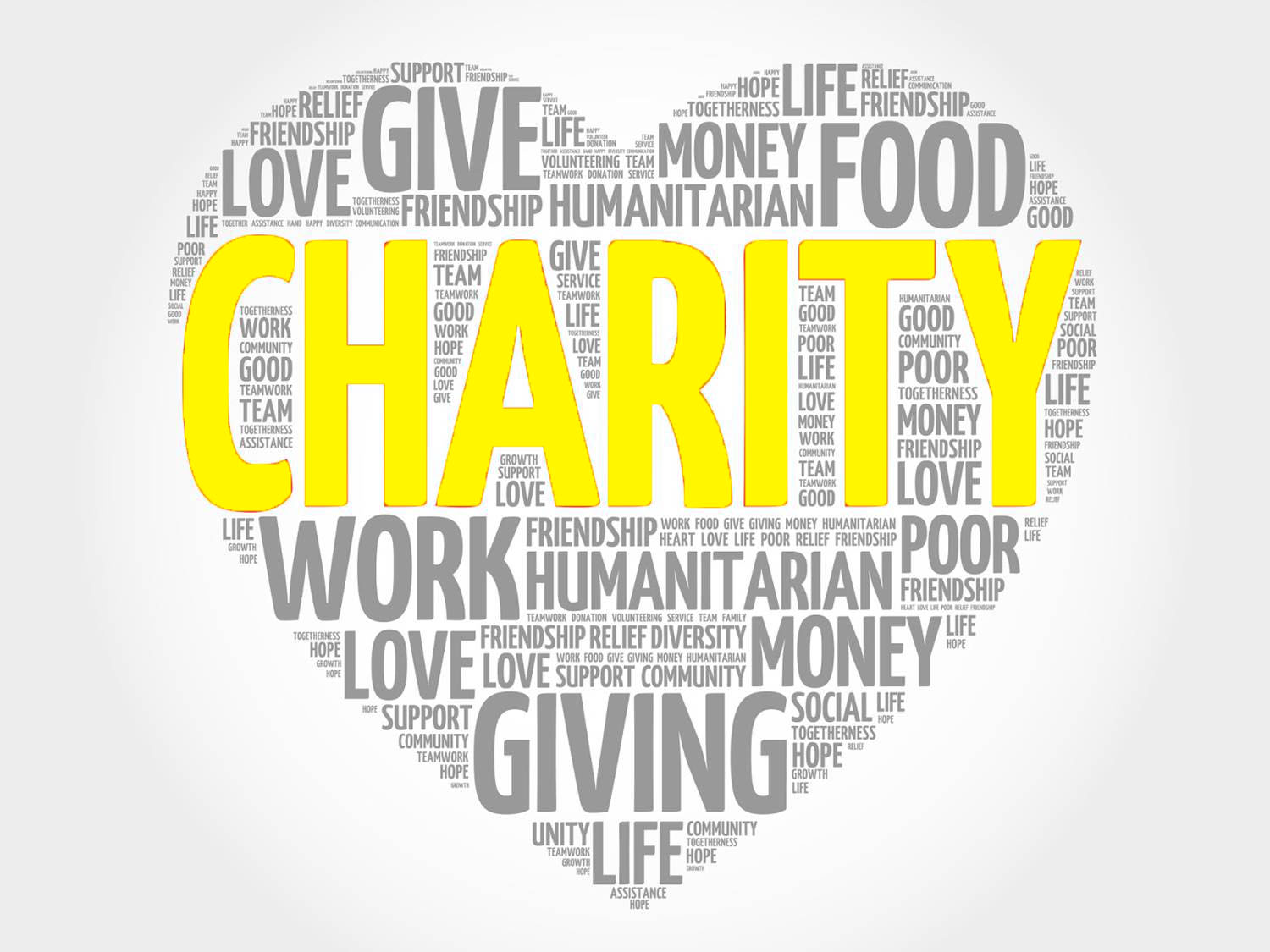 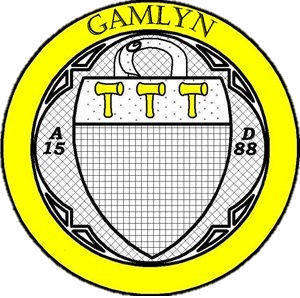 House Charity Collection Total
1st
2nd
4th
3rd
5th
6th
7th
TOTAL = £448.45
Inter-House Sport
JMR			5 points each
CH
DAT

SLS			10 points each
TM
The Final
Could Miss Dungarwalla and Noah(representing GOTD) come to the front of the hall
Quiz results
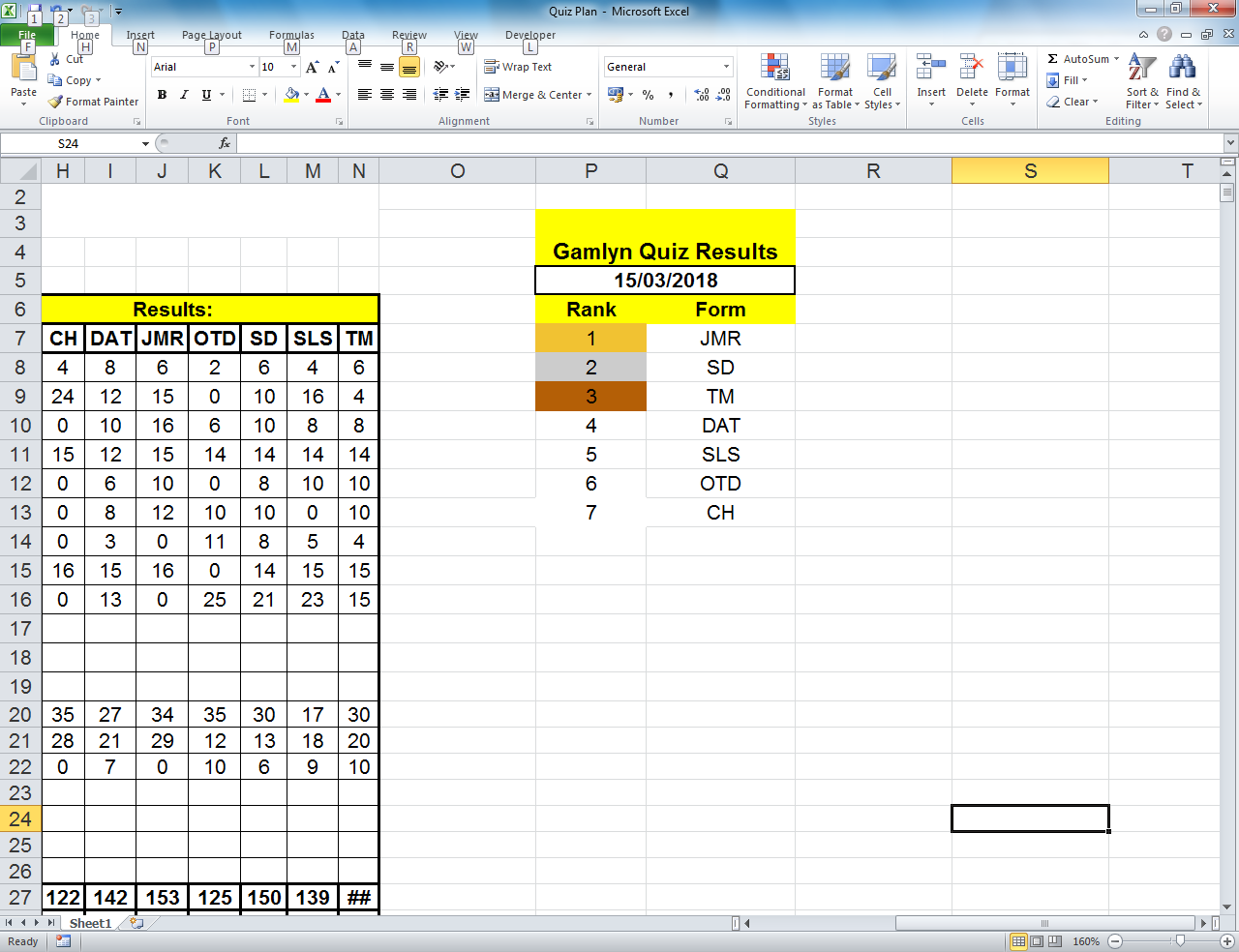 3 points between 1st and 2nd

4 points between 2nd and 3rd
Reminder: Quizzes are sent every week 1 Tuesday by email, and must be completed by the end of form, otherwise the score will not be counted!
Another Very Busy Term!Term 4 will end on Wednesday 28th March.  Term 5 will start on Monday 16th April  WEEK 1
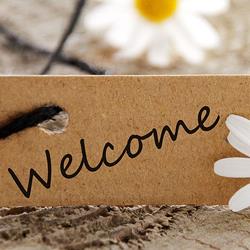 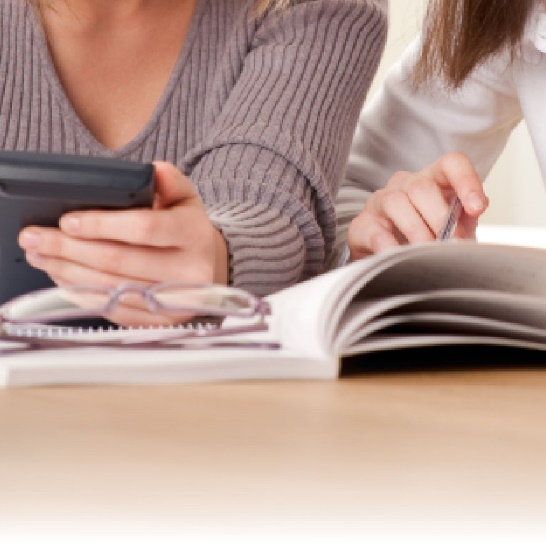 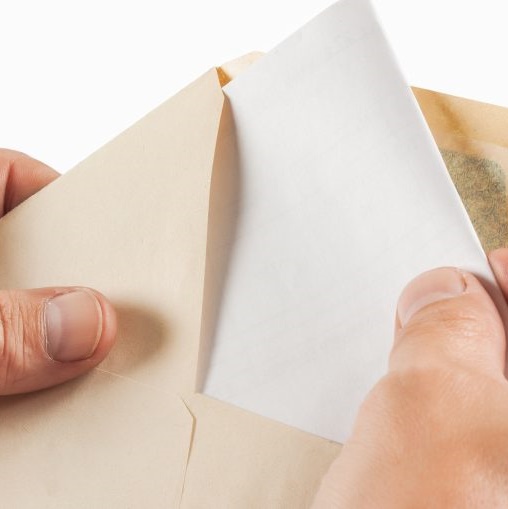 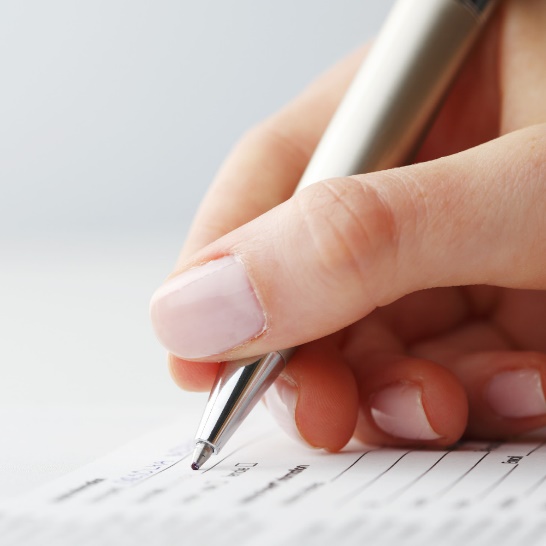 Year 9 Options

Slips returned now
Progress 
Evenings
Purple Pages and Reflection
Purple pages should 
be completed and 
signed
Attendance
Trial Exams
        and CATs
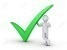 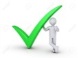 Use your planner wisely to note deadlines down to keep track of your responsibilities. PLANNERS SHOULD BE BROUGHT TO FORM PERIODS EVERY DAY 
EXCEPT ON ASSEMBLY DAYS.
[Speaker Notes: There is lots of different events happening during this term. It is very important that you attend them or stick to the deadlines. Use your planners wisely to note deadlines down to keep track of your responsibilities.]
FORTHCOMING EVENTS
Raffle Tickets
Thank you for all your suggestions
A good way to help yourselves and your school community to achieve things that will benefit you all.
Get selling!! And see who can raise the most money!
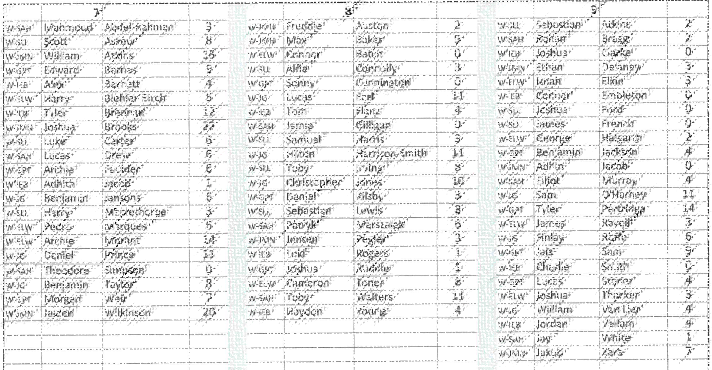 Merits, Commendables and 
Mars Bars
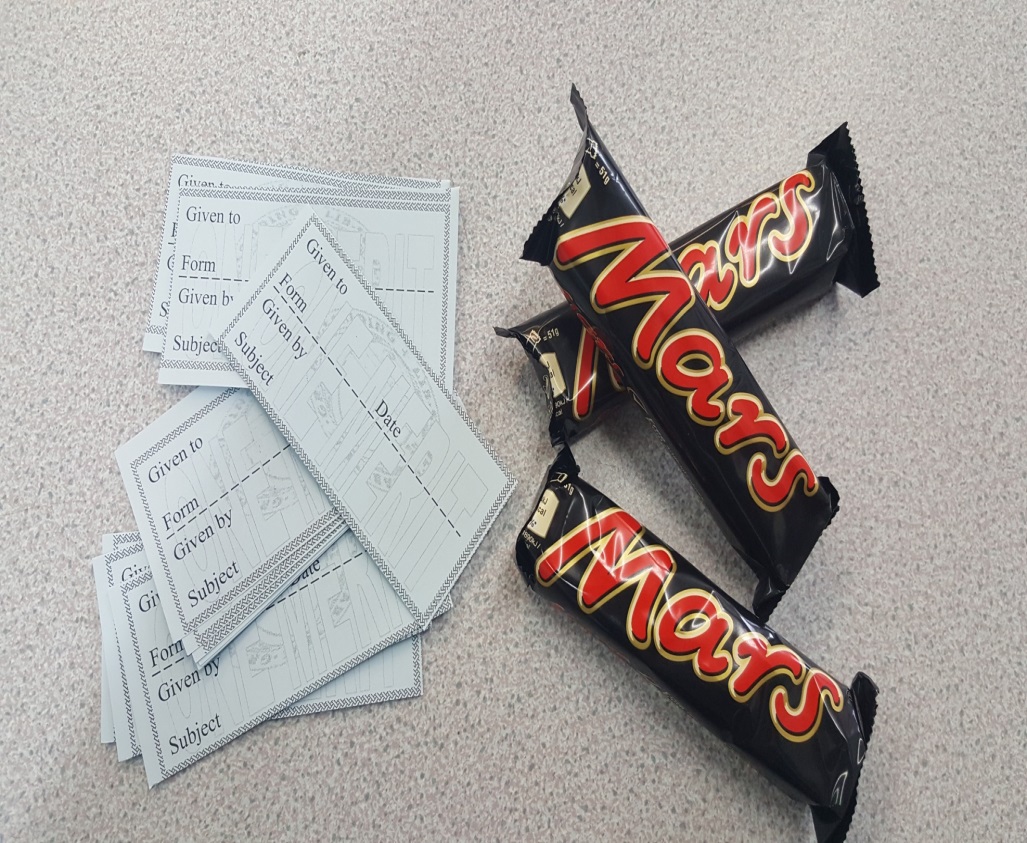 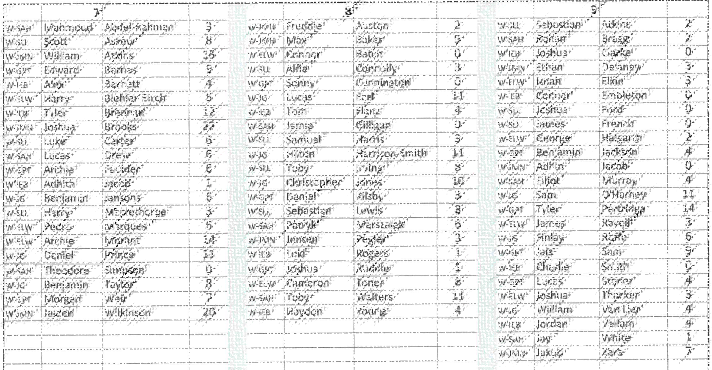 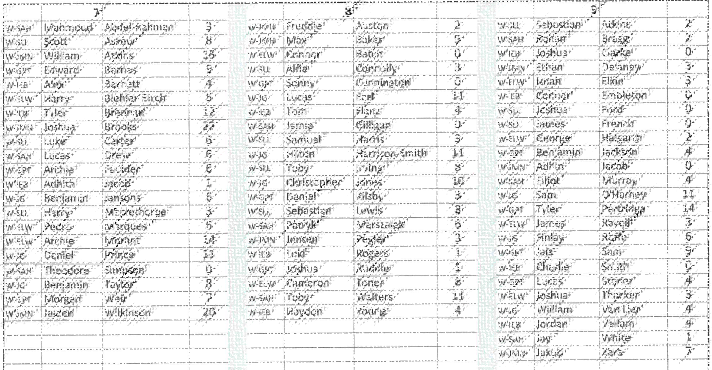 [Speaker Notes: These are rewarded for many reasons, so please keep up with the good work (classwork, homeworks, efforts, contributions, helpfulness…)]